The power of telemedicine – penda leap forward!
Penda has been providing access to high quality affordable primary healthcare through their medical centres for over a decade.   
Harnessing the capabilities of Chat GBT-4 to Pigia Penda, their telemedicine outreach service, Penda are integrating the benefits of AI to enable them to reach hundreds of thousands of low-income households across Kenya.
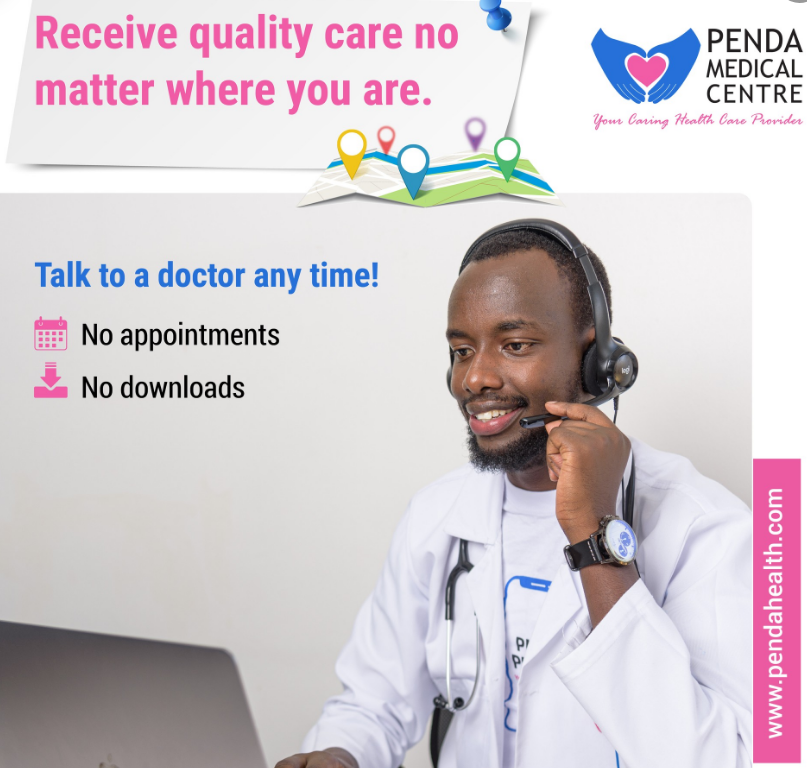 Sample Footer Text
20XX
1
Impact for penda patients
Sample Footer Text
20XX
2
Impact for penda medical centres
Sample Footer Text
20XX
3
What EfD funding has enabled penda to do
Sample Footer Text
20XX
4
Enterprise for Development's funding has played an influential role at watershed moments in Penda’s mission to bring high quality, low-cost primary healthcare to Kenya.
EfD provided the funding that enabled Penda to develop and implement its patient-centred Electronic Medical Record system.
EfD later provided seed funding to develop Penda's telemedicine initiative, and this persuaded major funders to further develop and scale-up its telemedicine outreach.
EfD support at pivotal moments has given Penda the platform to reach a global audience, bringing a healthier future for all Kenyans.
December 2023
5